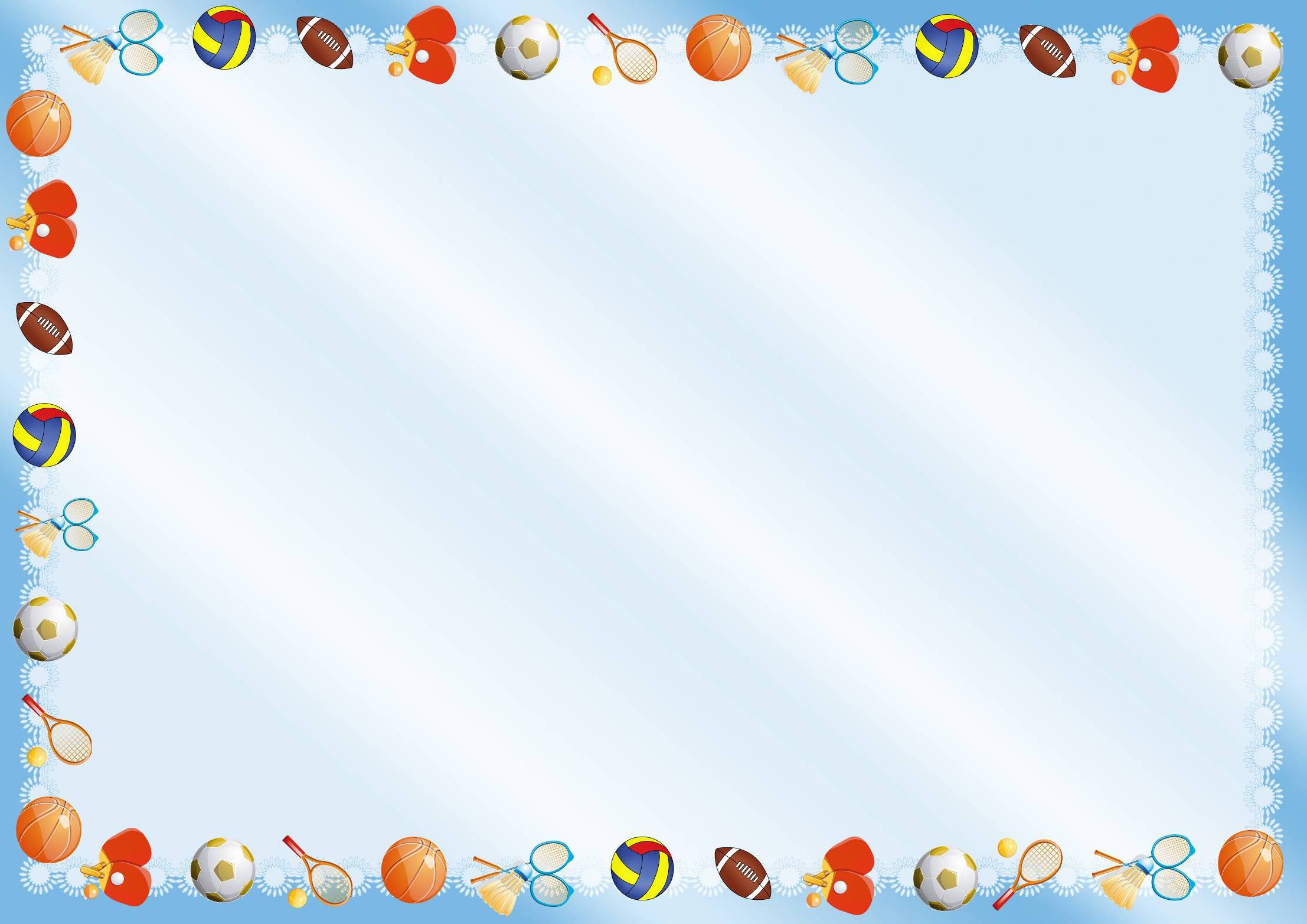 МДОУ «Детский сад «Солнышко»
Развитие крупной моторики детей второй младшей группы 
(в соответствии с целевыми ориентирами в ФГОС ДО)
Подготовила: воспитатель 
Цветкова Татьяна Васильевна
Город. год
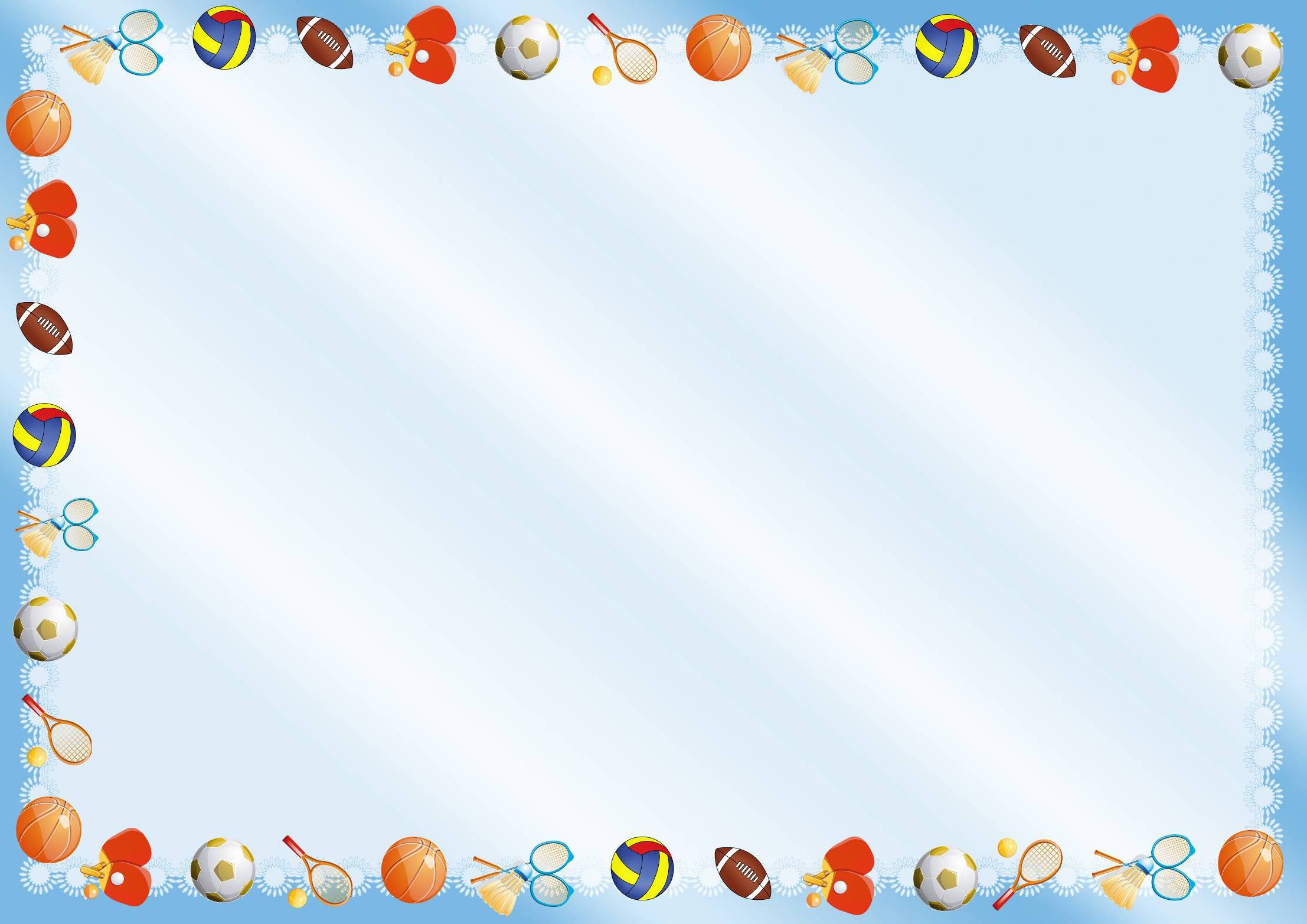 Характеристика проекта

Долгосрочный(1год)
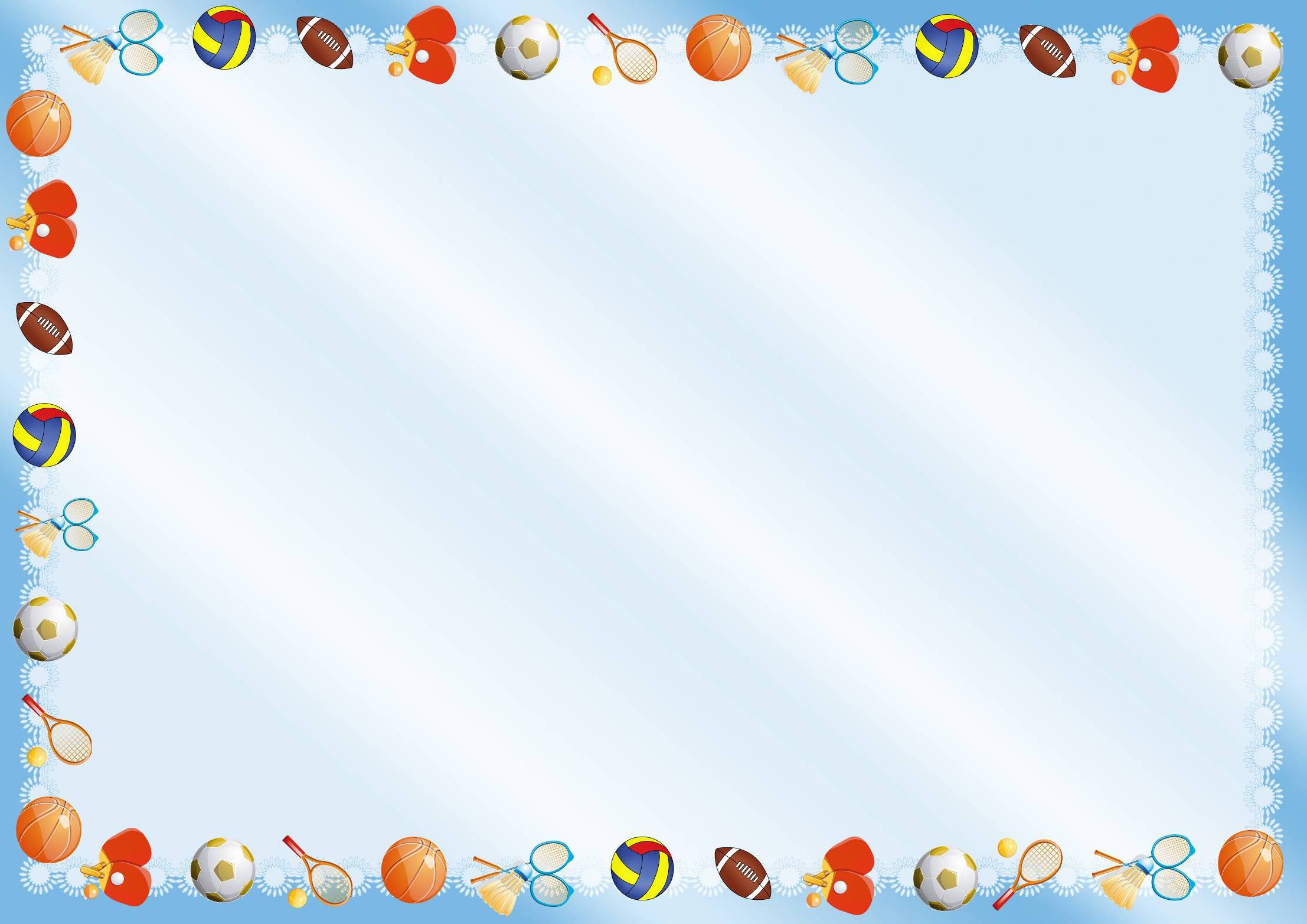 Участники проекта

Дети второй младшей группы, воспитатели, родители
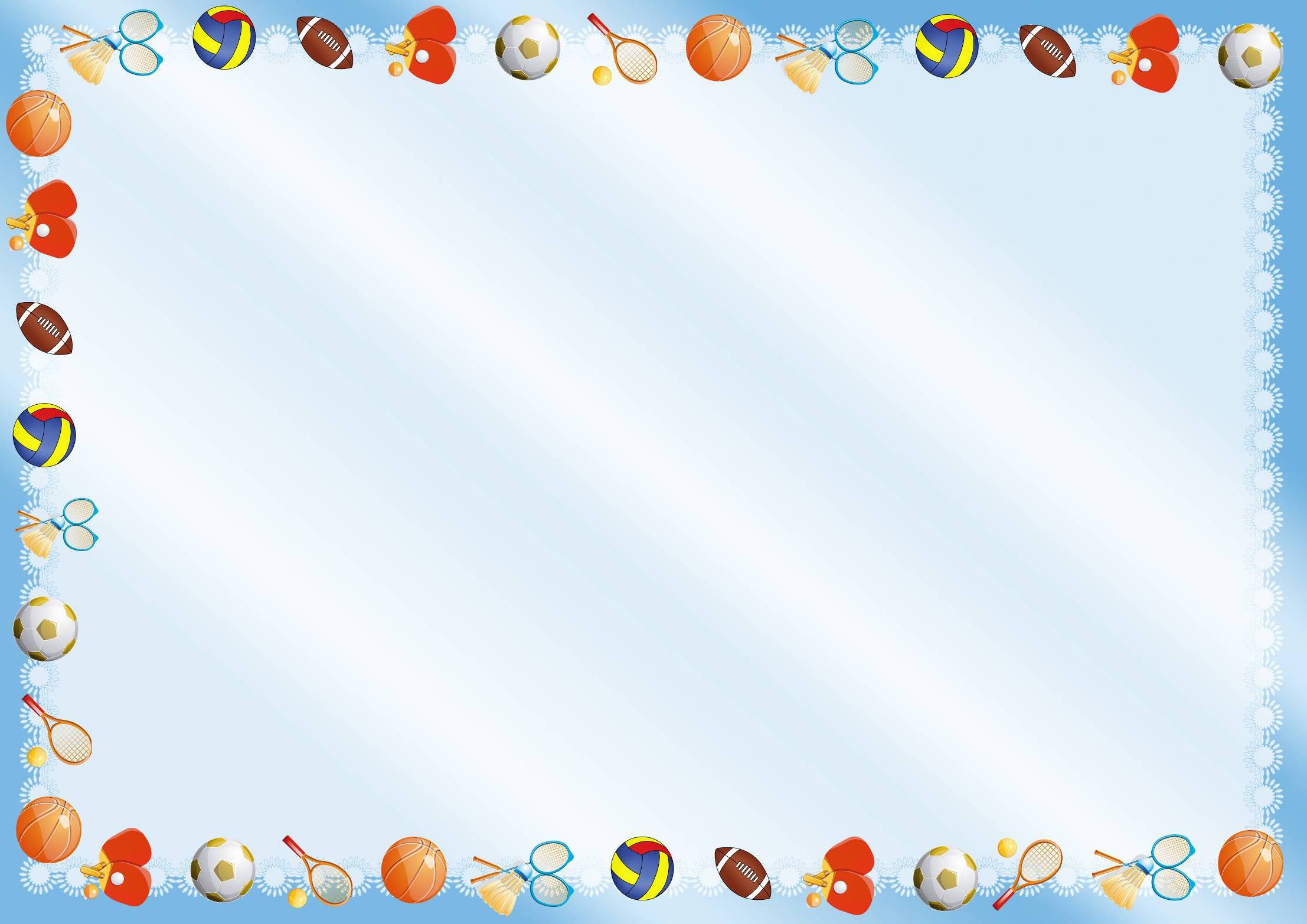 Этапы реализации проекта

1 ЭТАП-Подготовительный                                                            2ЭТАП-Основной Реализация проекта                                    3 ЭТАП-Заключительный
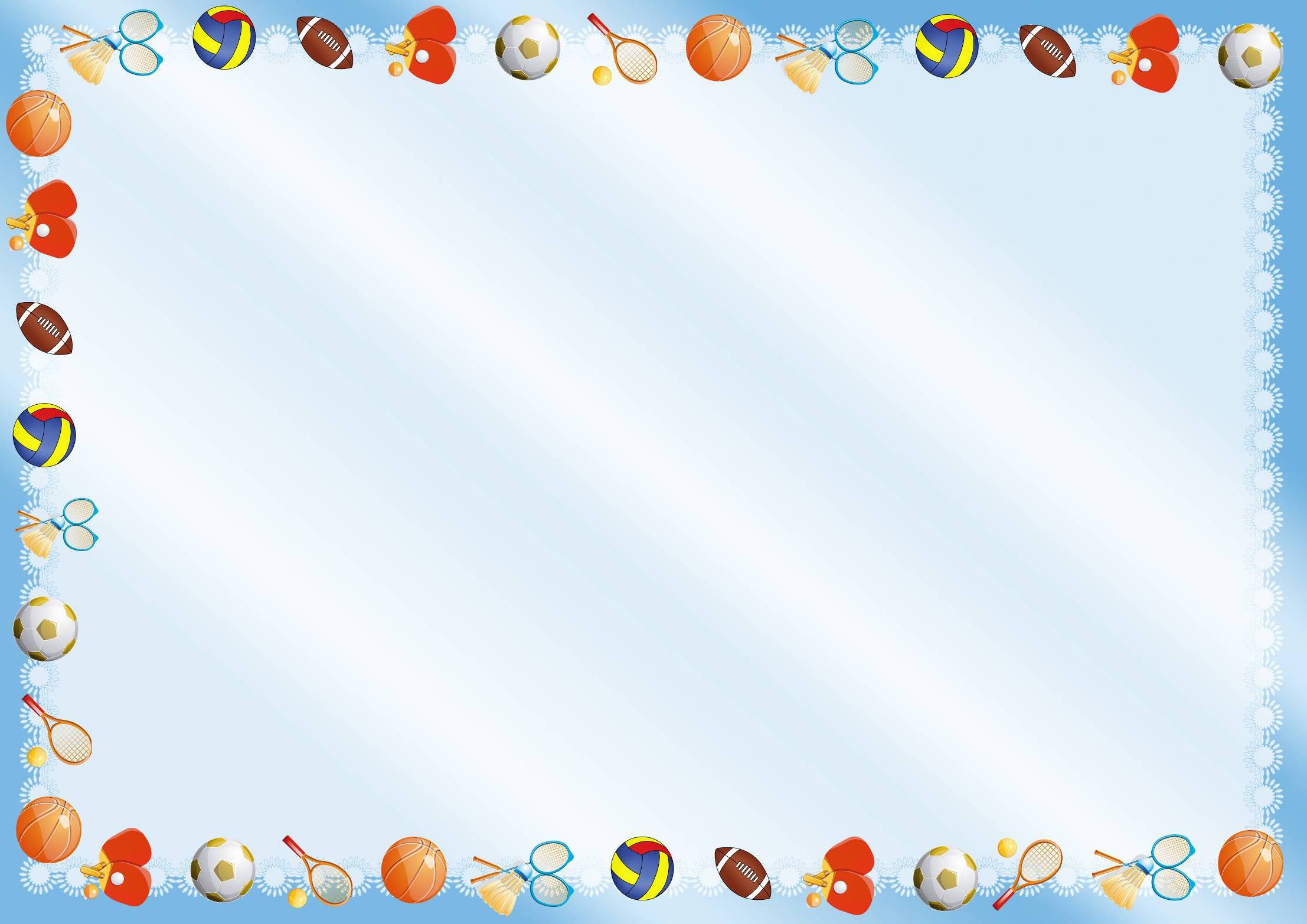 Актуальность. 

В дошкольном возрасте закладываются основы всестороннего гармонического развития личности ребенка. 

Важную роль при этом играет своевременное и правильно организованное физическое воспитание, одной из основных задач которого является развитие крупной моторики.

Для всестороннего развития дошкольников чрезвычайно важно своевременно овладеть разнообразными движениями, в первую очередь основными их видами — бегом, ходьбой, прыжками, метанием, лазаньем, без которых нельзя активно участвовать в подвижных играх, а в дальнейшем успешно заниматься спортом.
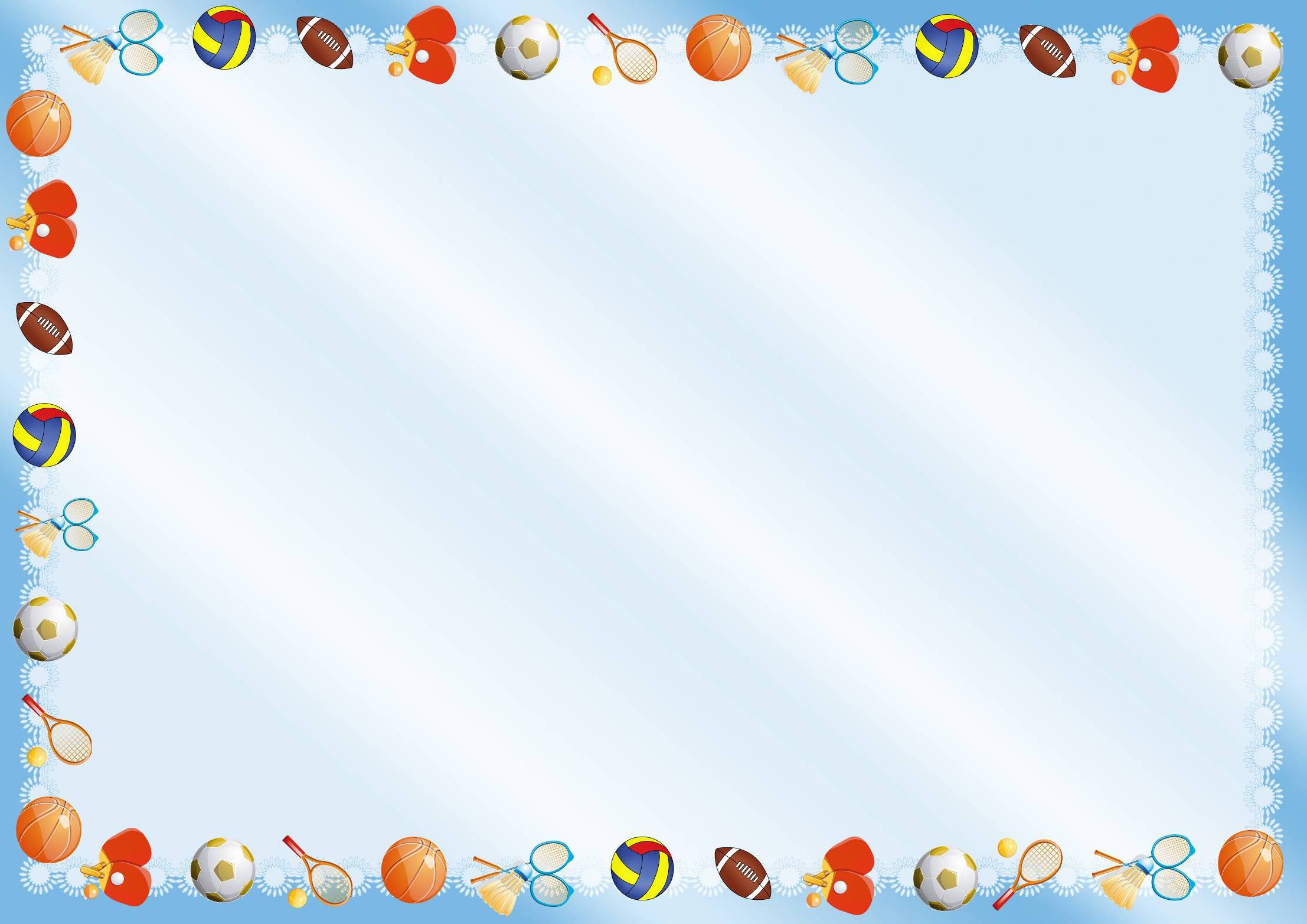 Цель: 
формирование здорового образа жизни дошкольника и потребности в самостоятельной двигательной деятельности.    

Задачи : 
обогащать детей знаниями о пользе физических упражнений, роли двигательной активности, влиянии физических упражнений на организм человека, на самочувствие; 
воспитывать умение правильно вести себя в ситуациях, угрожающих жизни или здоровью, сознательно избегать, а иногда и предотвращать их; 
- воспитывать интерес к движению, желание самостоятельно заниматься физическими упражнениями; 
- развивать любознательность, умственные способности детей (сообразительность, догадку, критичность и др.).
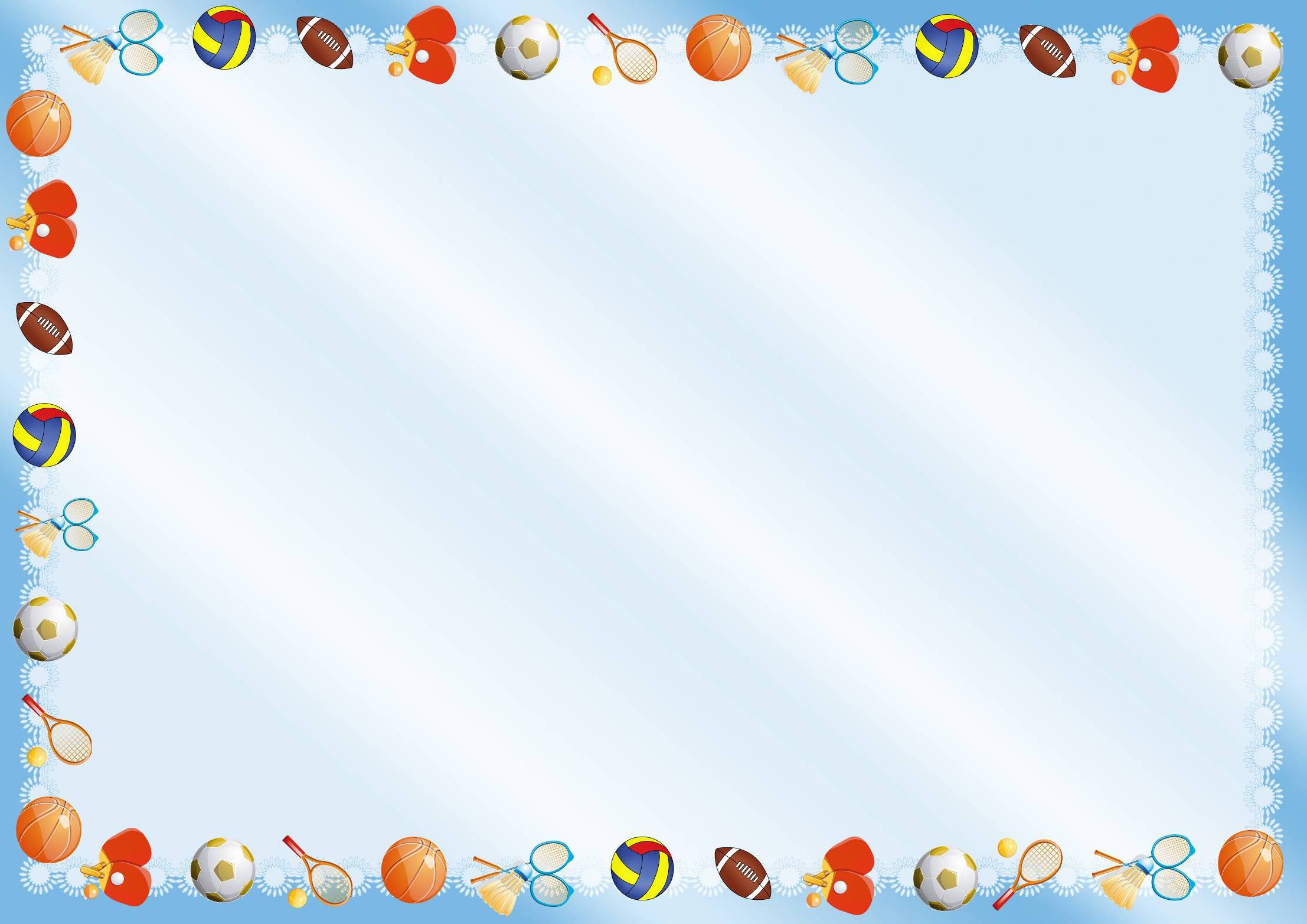 Организационный этап

Изучение литературы: ФГОС ДО, КовалёваЕ.А  ,,Весёлые игры на свежем воздухе,,             Ю.Титова,,Играть с ребёнком.Как? Развитие крупной моторике у детей с 1до5,,                            2 Подборка спортивного оборудования:             гимнастическая скамейка, гимнастическая стенка, кольцеброс, шнуры, резиночки, мячи, кегли, дуги, обручи, мешочки для метания.
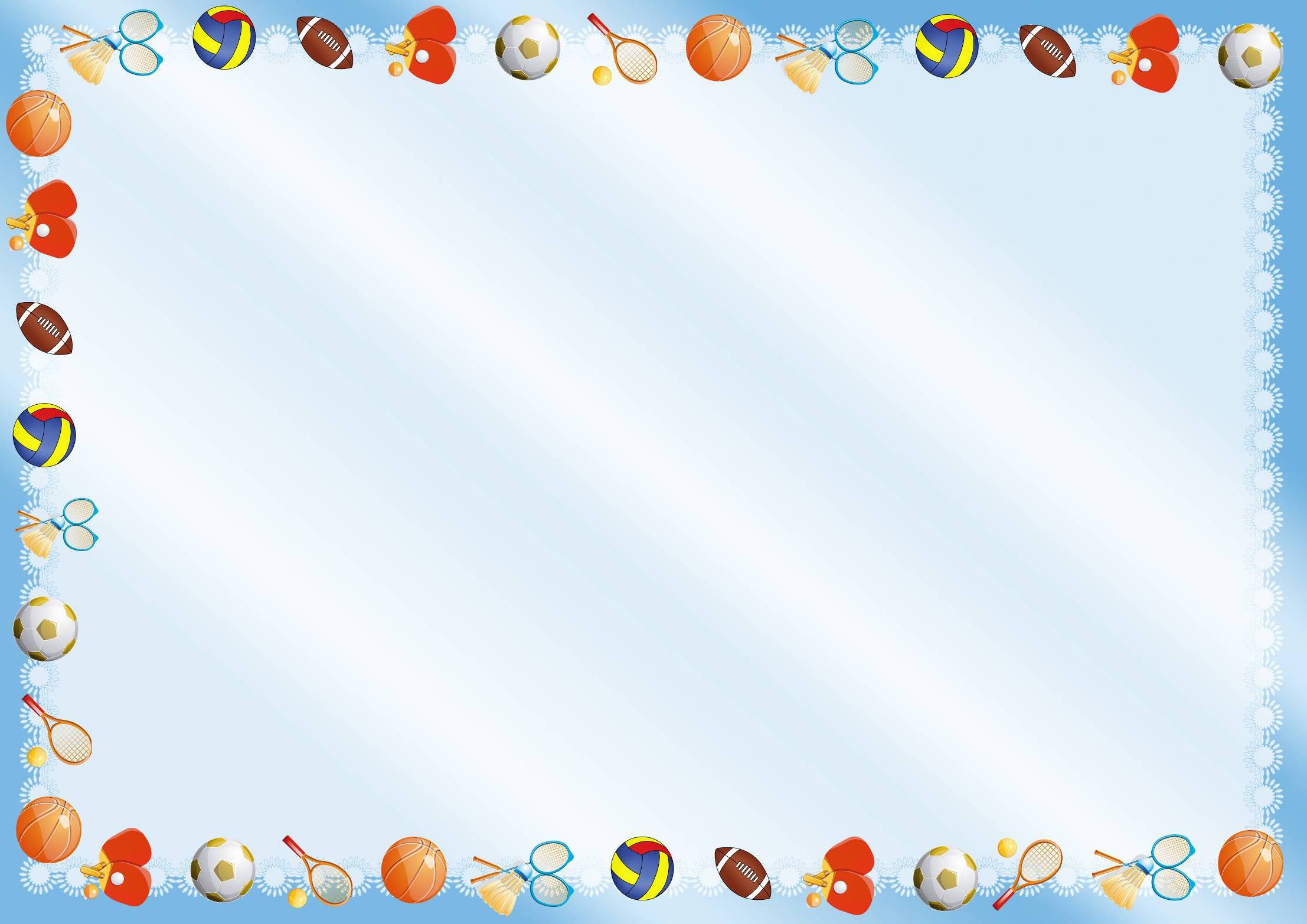 Основной  этап

Мероприятия:
1 СА-ФИ-ДАНСЕ
2 Досуг-развлечение,, Осенние ,,
3 Развлечение ,, Путешествие в зимний лес,,
4 ,, Весёлый Новый год,,
5 Спортивное развлечение ,,Зимние забавы со снеговиком,,
6 Праздничное развлечение ,,Масленица,,
7 Спортивный праздник ,, Быстрее, выше, сильнее,,
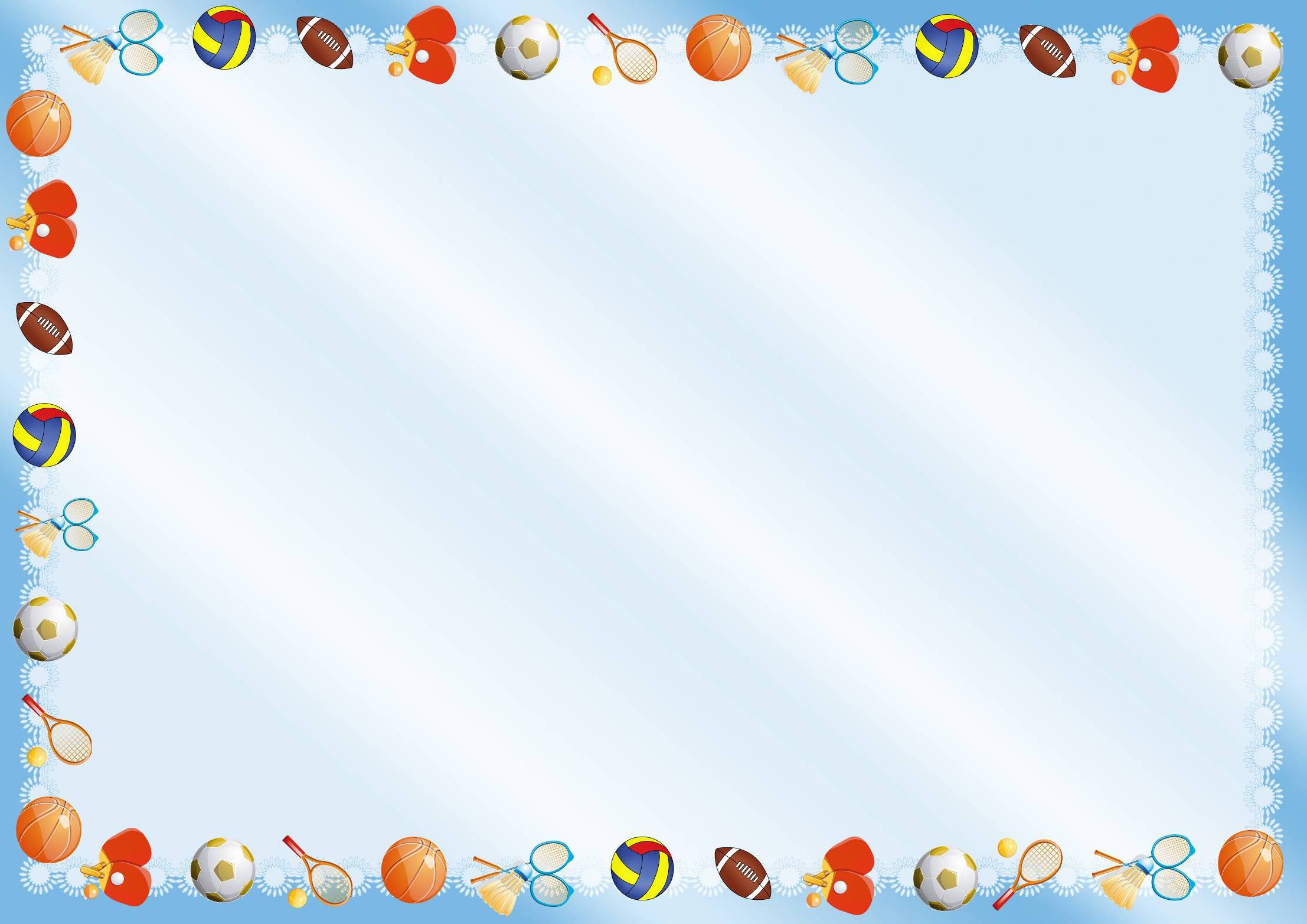 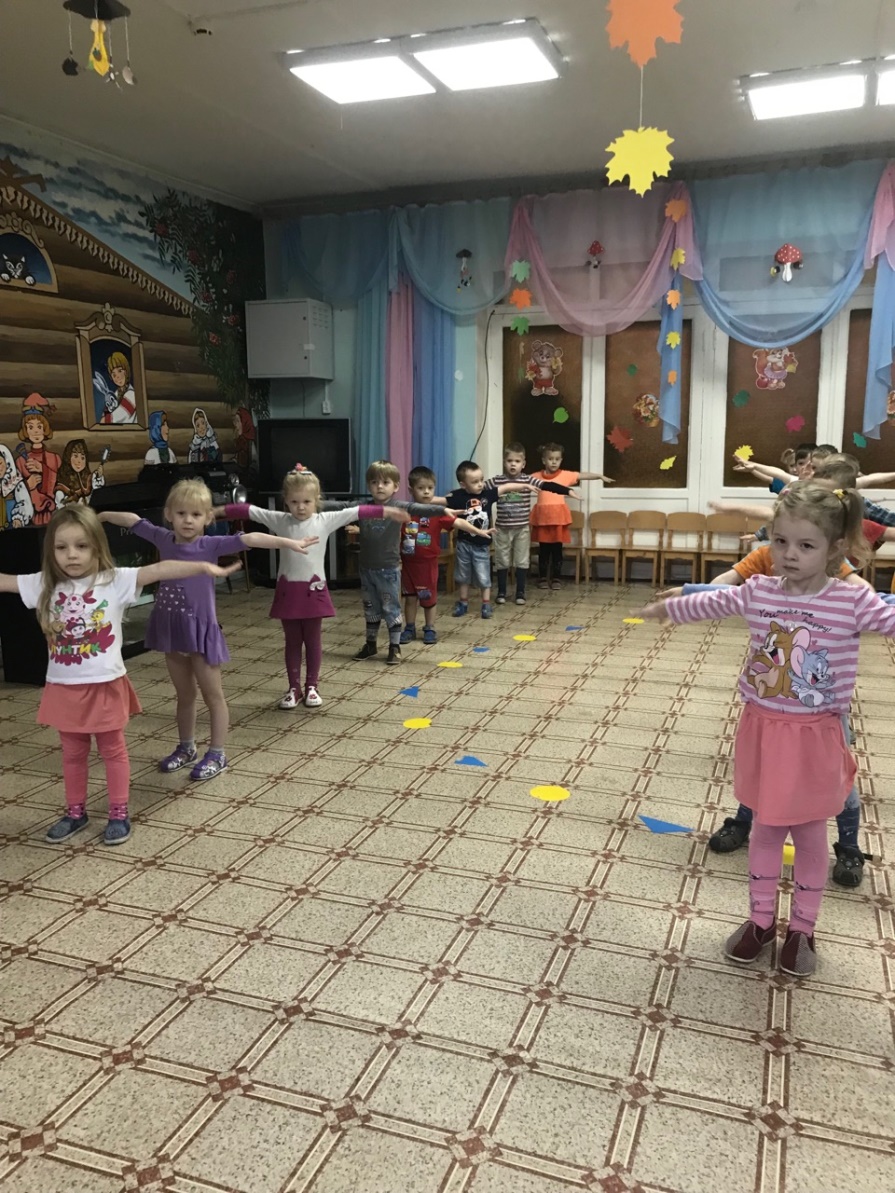 УТРЕННЯЯ ГИМНАСТИКА

Цель: развиваем основные виды движений.
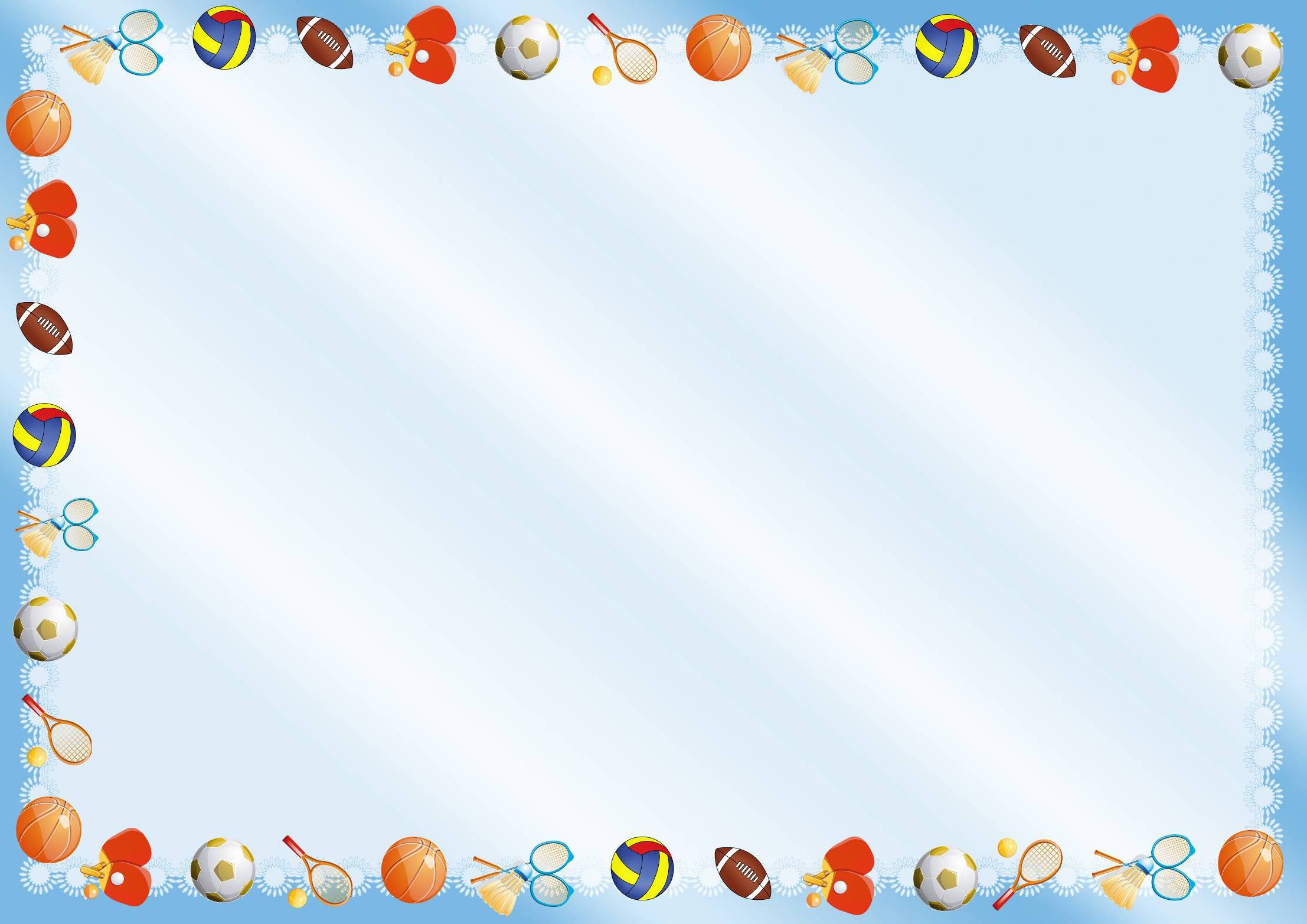 ЛАЗАНИЕ И ПОЛЗАНИЕ

Цель: учить детей опускаться произвольным способом — как им удобнее. 
Позднее добиваемся, чтобы дошкольники во время лазанья вверх и вниз не пропускали перекладин и на ступали на каждую из них одной ногой. При выполнении этих упражнений взрослый стоит рядом и в случае необходимости оказывает помощь.
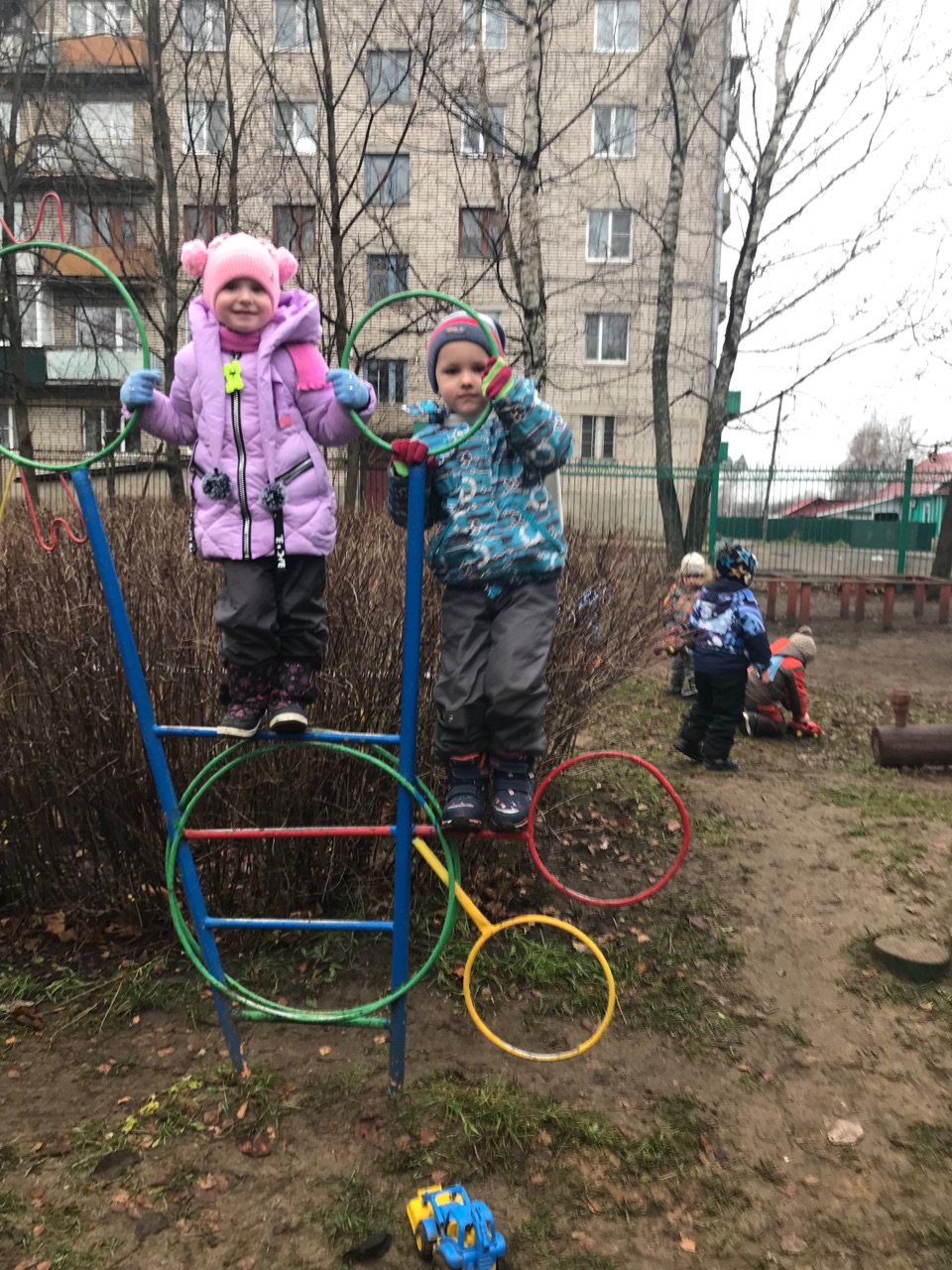 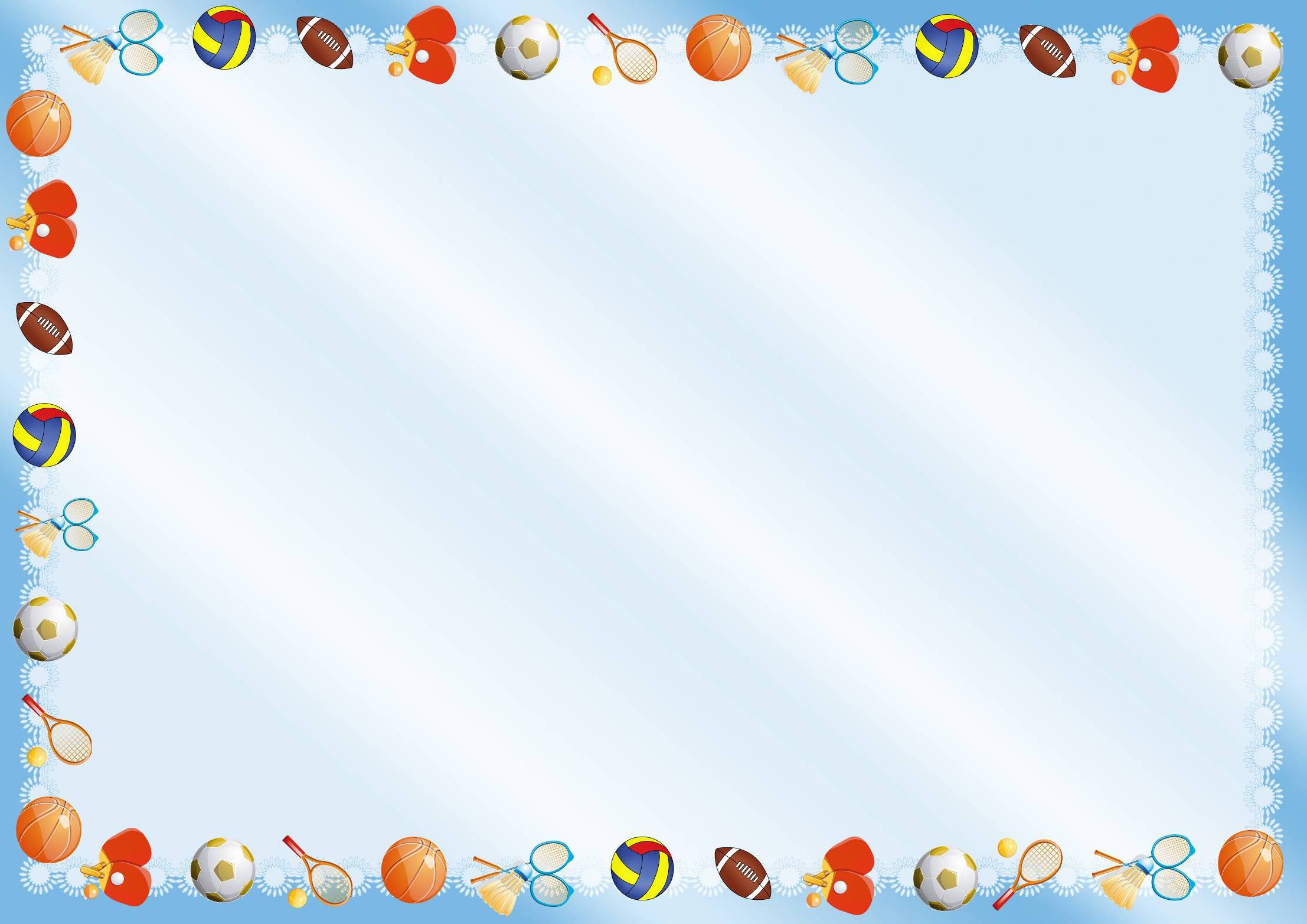 УПРАЖНЕНИЯ НА РАВНОВЕСИЕ

Дети 3—4 лет выполняют несложные упражнения в равновесии.
Например, ходьба по скамейке.
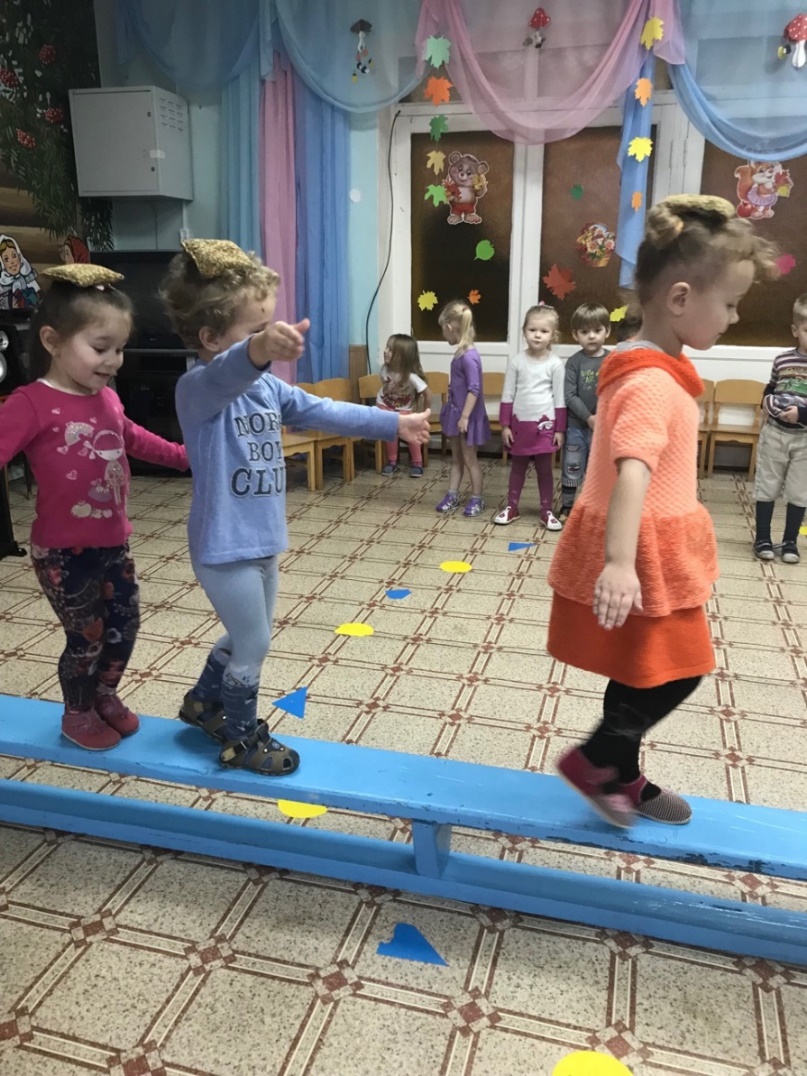 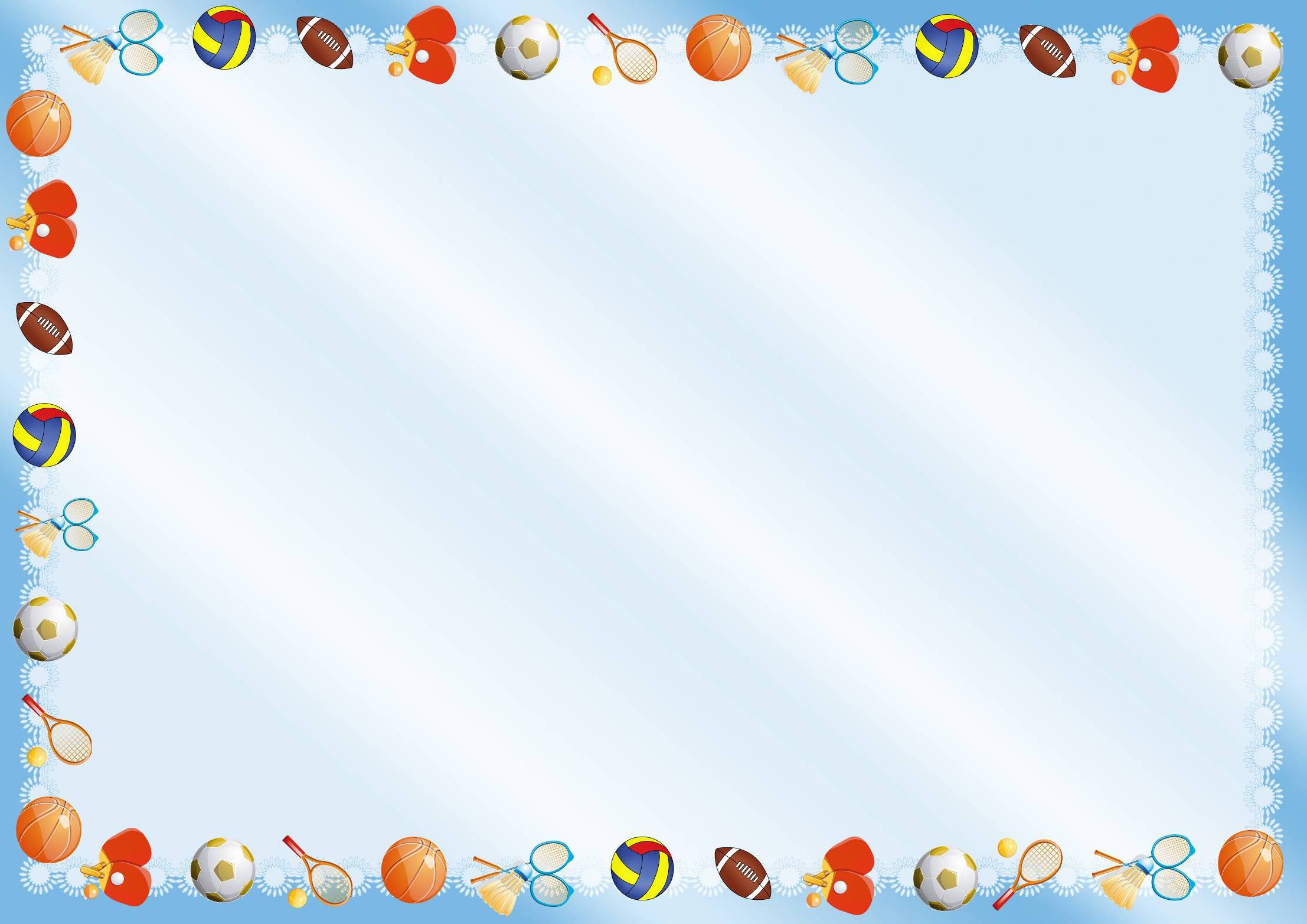 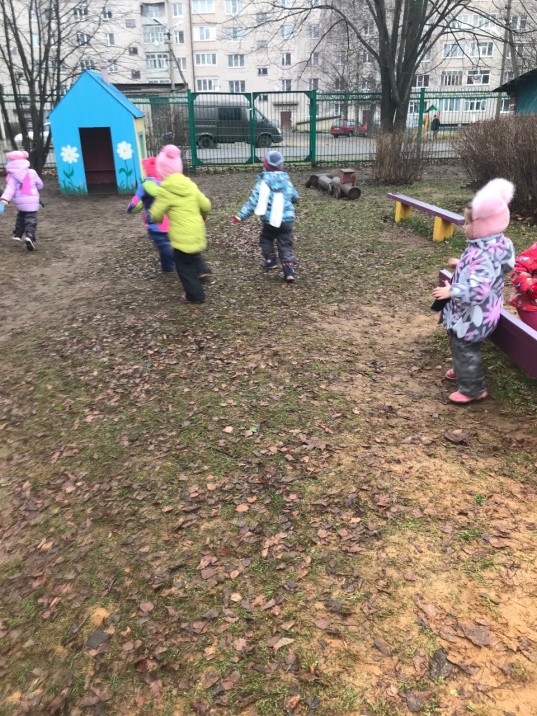 ПОДВИЖНЫЕ ИГРЫ

Дети играют подвижные игры разной подвижности в помещении и на улице
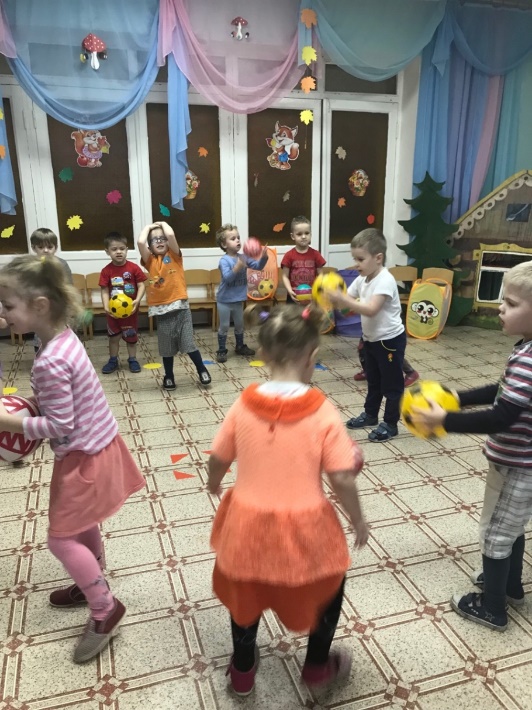 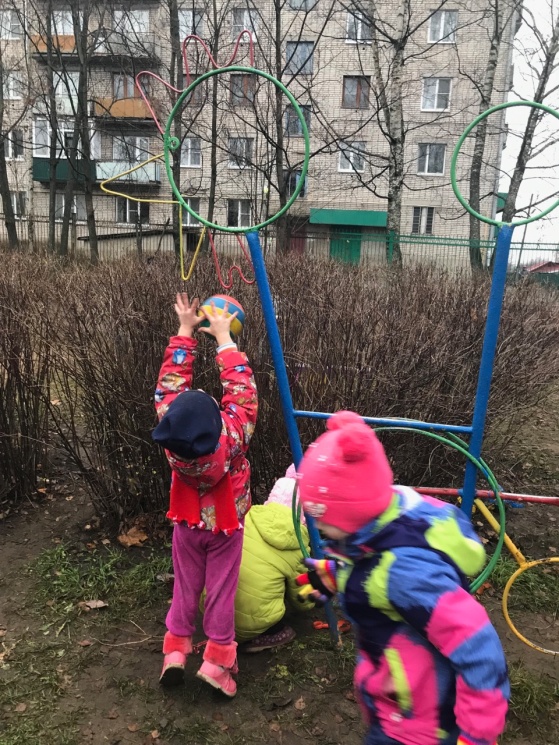 Подвижная игра «Кот и мыши»
Подвижная игра (малой подвижности)  «Передай мяч»
Подвижная игра (малой подвижности)  «Попади в кольцо»
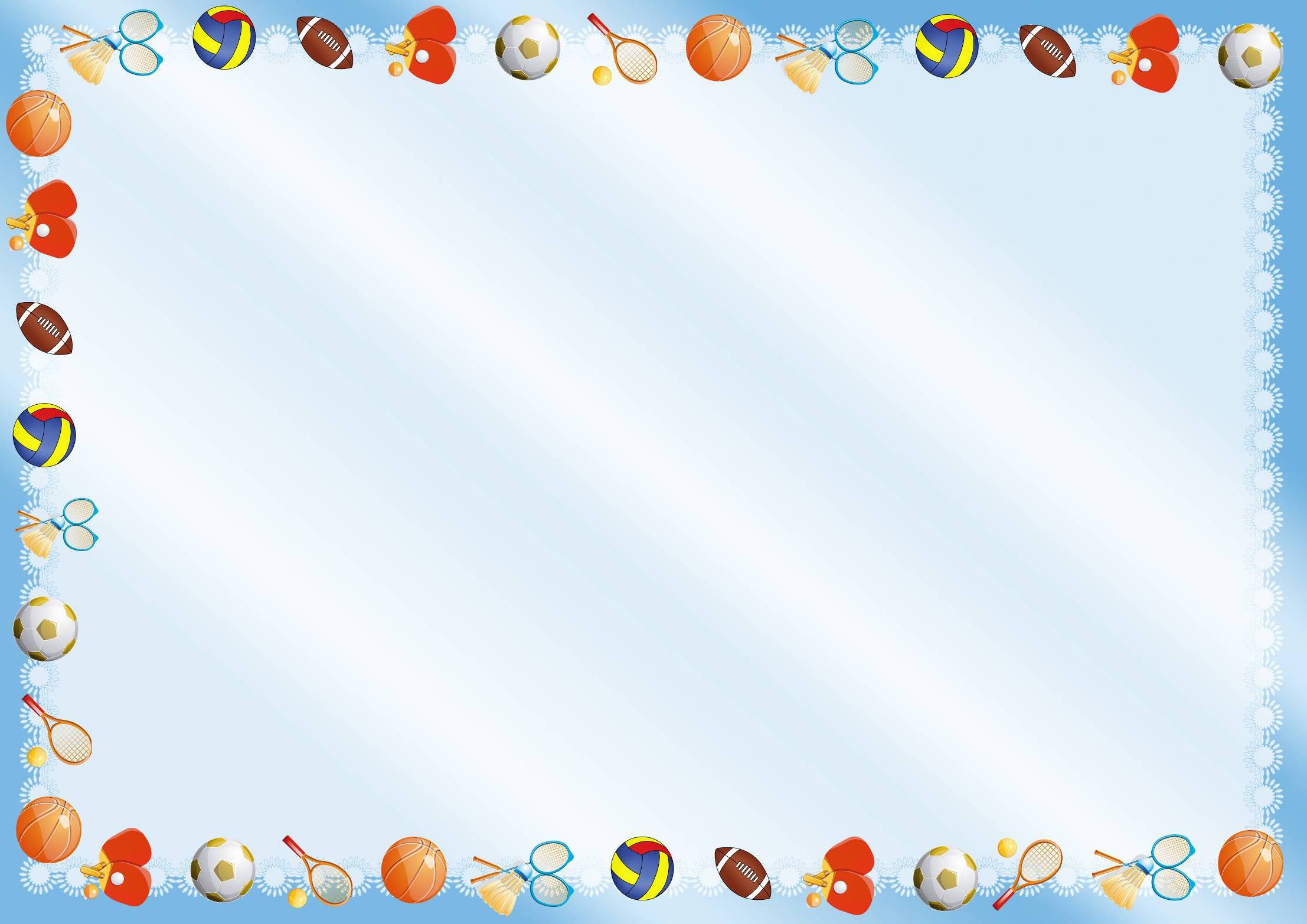 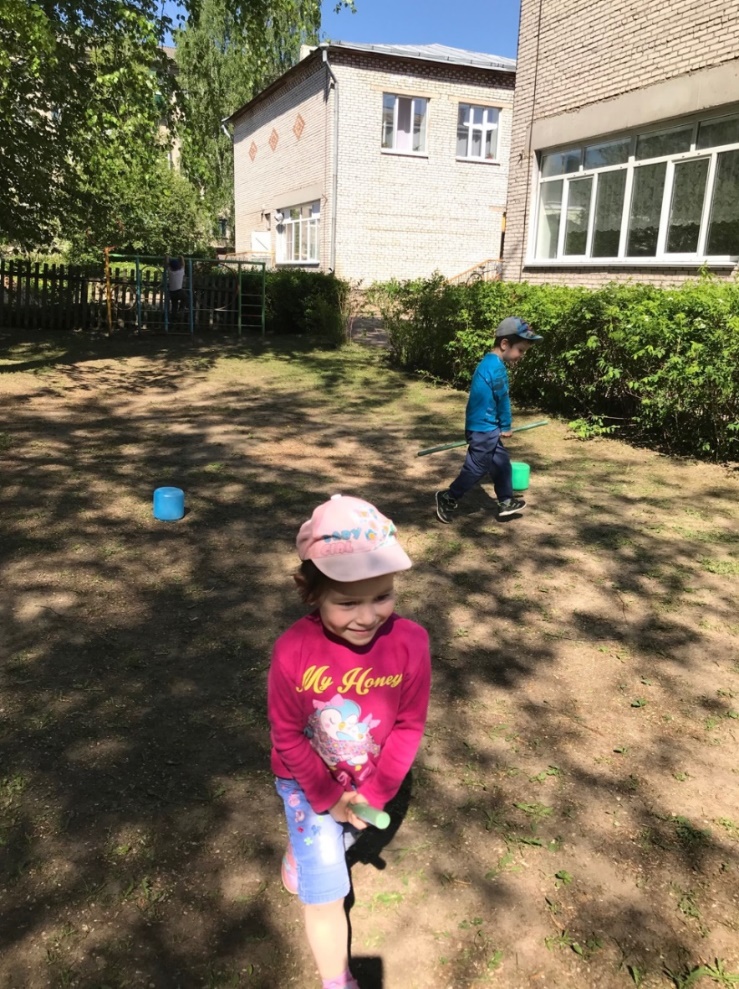 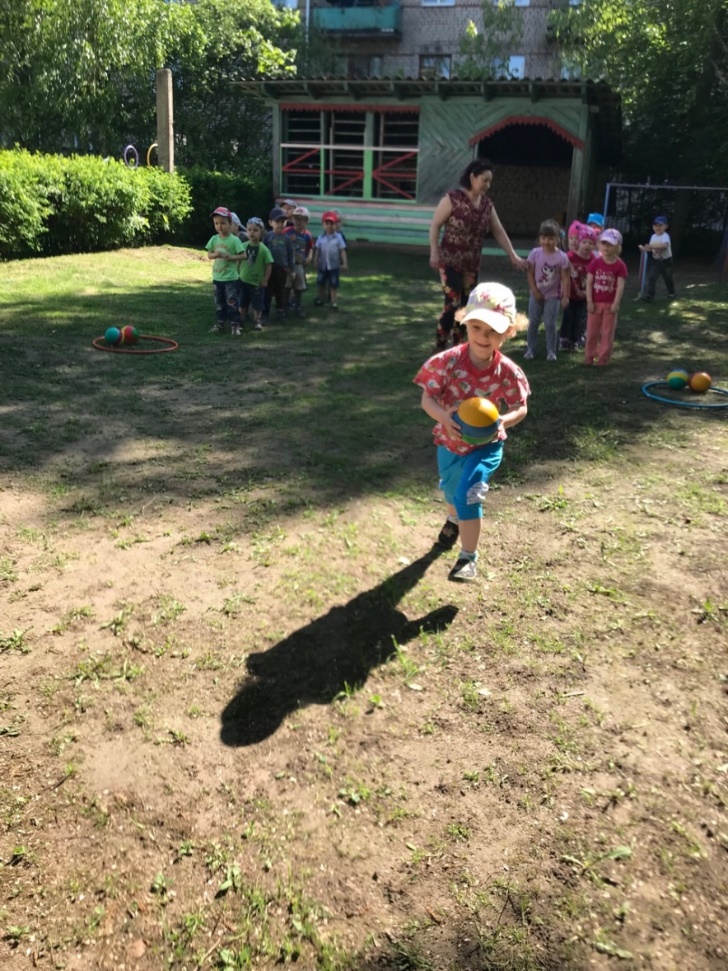 ИГРЫ - ЭСТАФЕТЫ

Цель: упражнять в беге с предметами, четко выполняя правила игры.
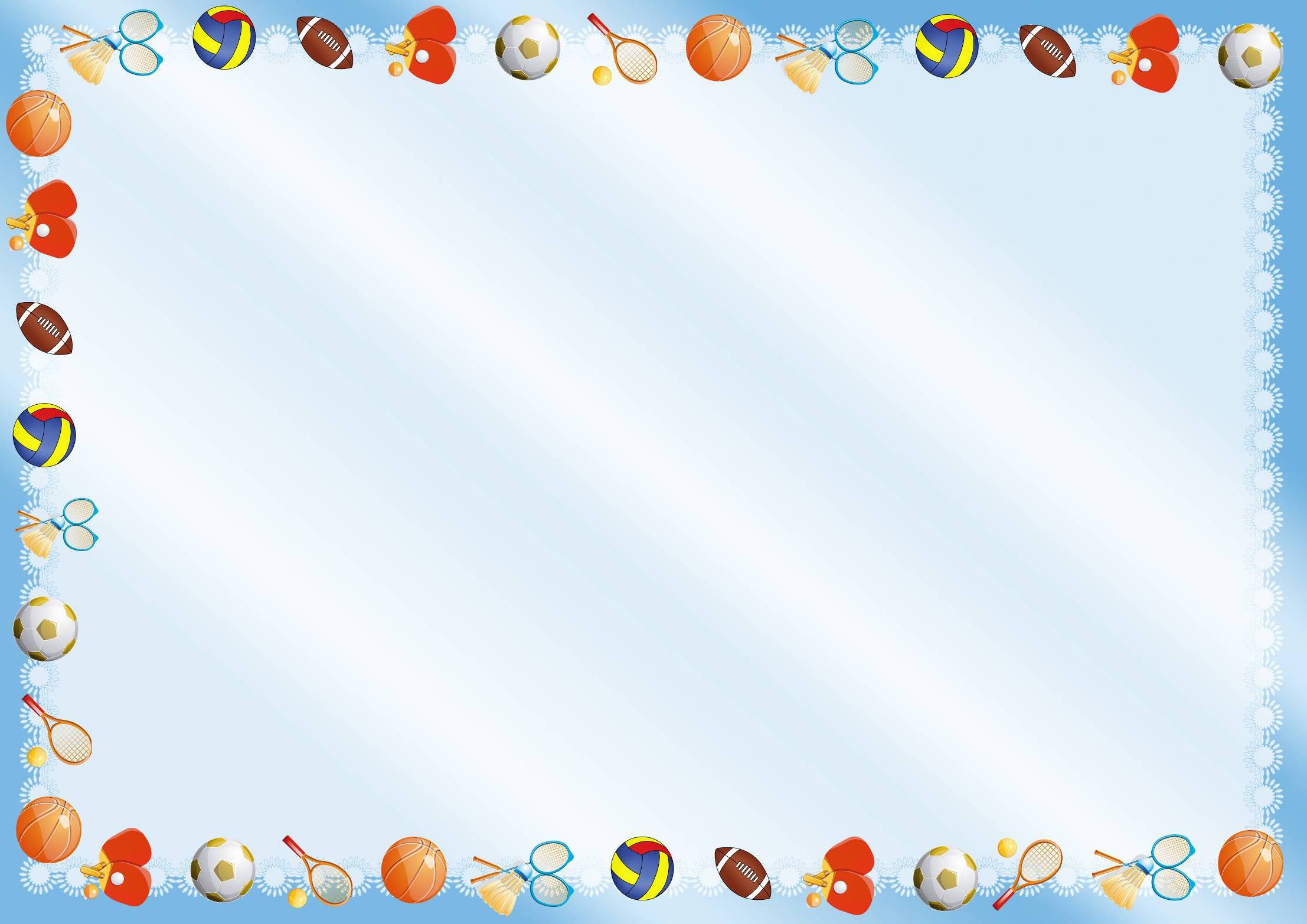 Результат реализации проекта: 

Созданы оптимальные условия для развития и совершенствования основных видов движений, для самостоятельной двигательной деятельности. 
У детей проявляется интерес к процессу двигательной деятельности и они принимают активное участие в нем.
Пополнение знаний родителей о физической культуре и здоровье ребёнка.
Заключительное мероприятие: ,,Быстрее, выше, сильнее.                                  Дети соревновались в ловкости, быстроте.
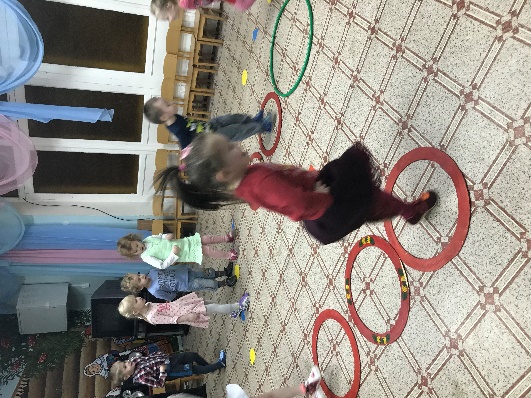 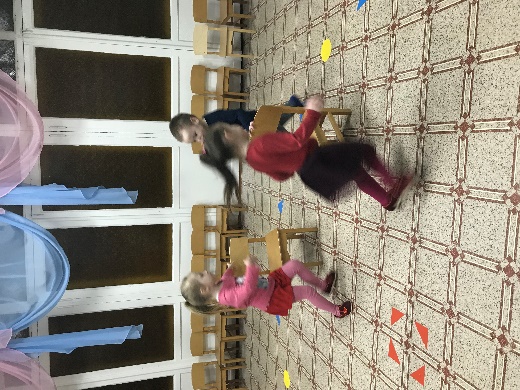 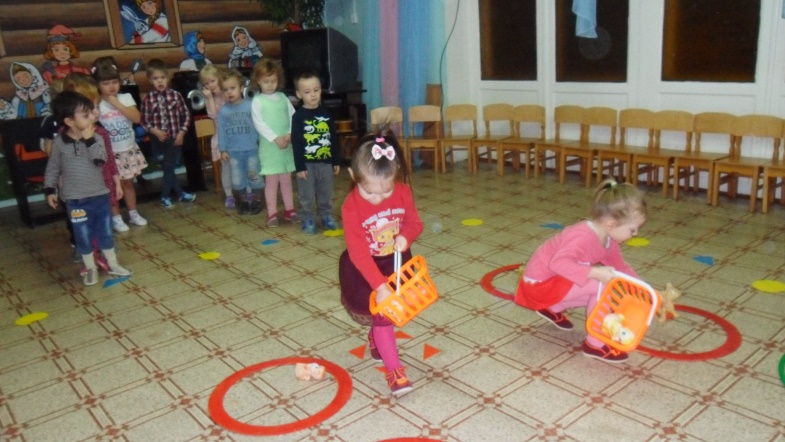 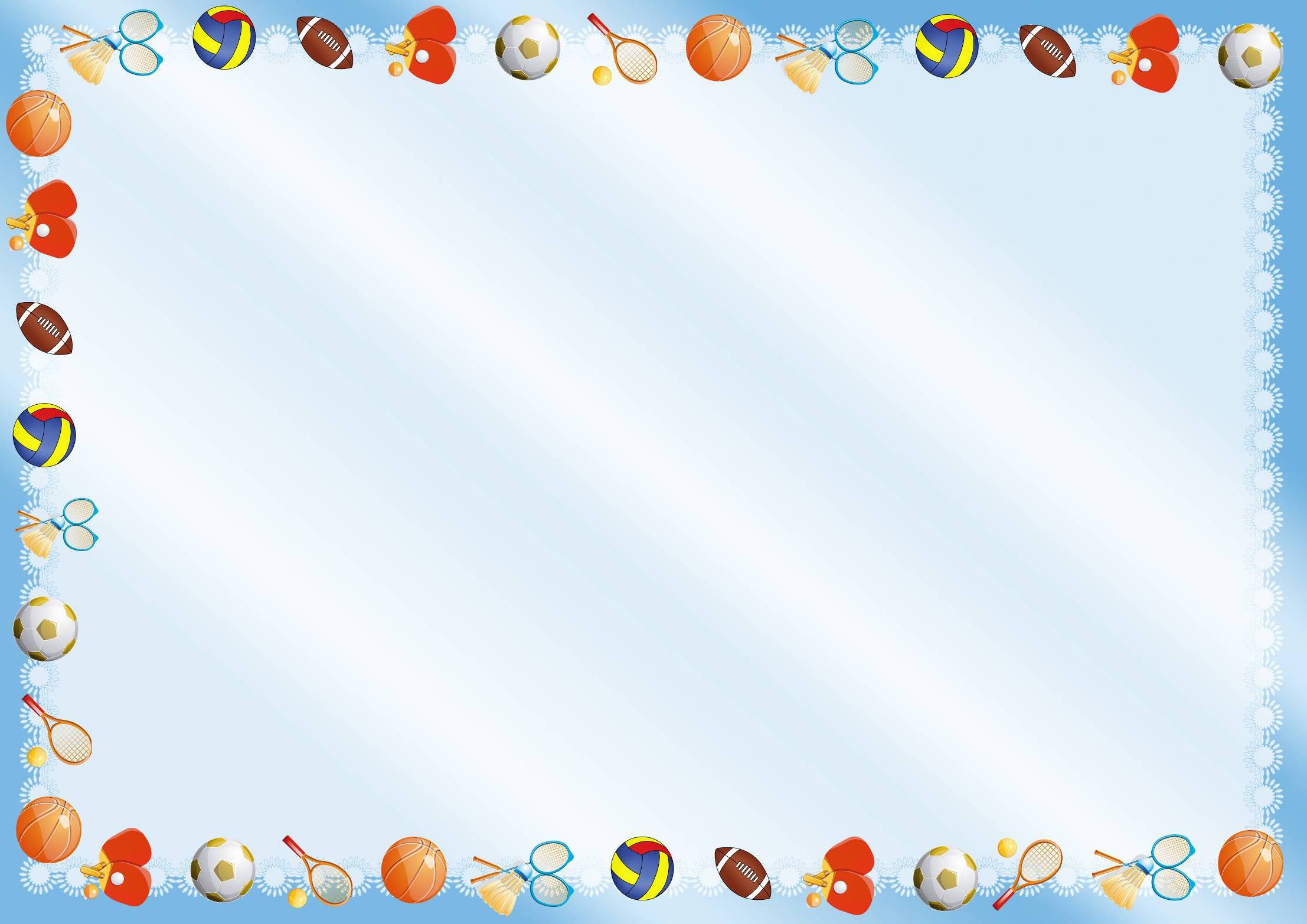 БЛАГОДАРЮ 
ЗА 
ВНИМАНИЕ !